МДОБУ « Детский сад № 29 «Серебряное копытце»
« Лэпбук в реализации задач тематической недели у старших дошкольников ».
Воспитатель: Быкова Надежда Ивановна
Минусинск 2017 г.
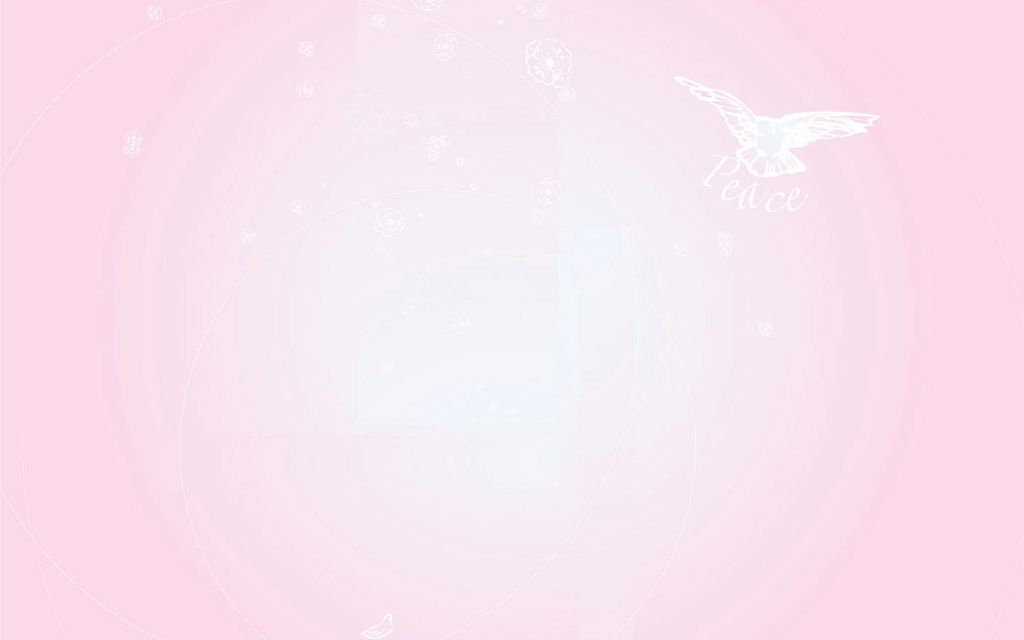 Лэпбук в реализации задач тематической недели у старших дошкольников.
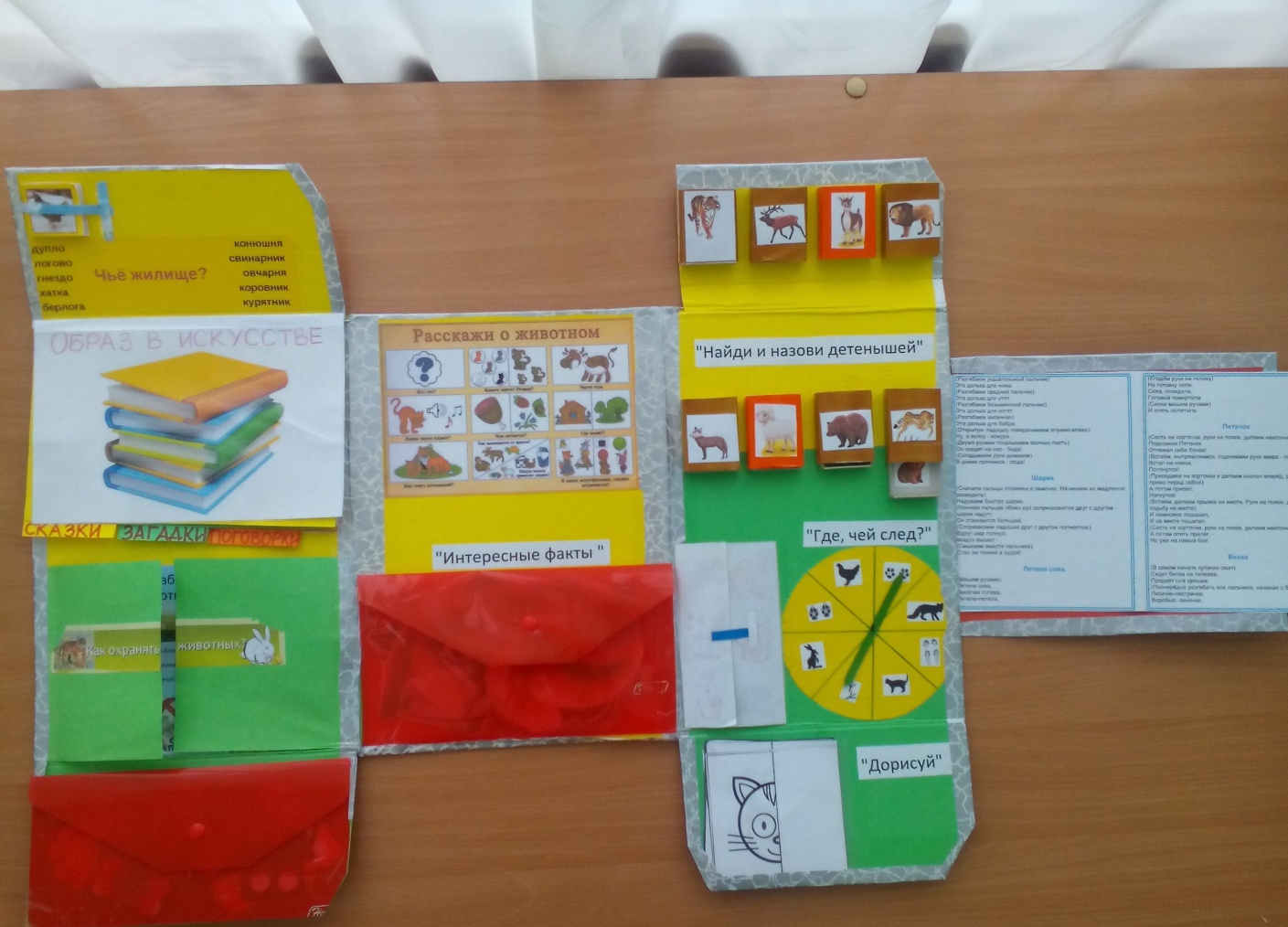 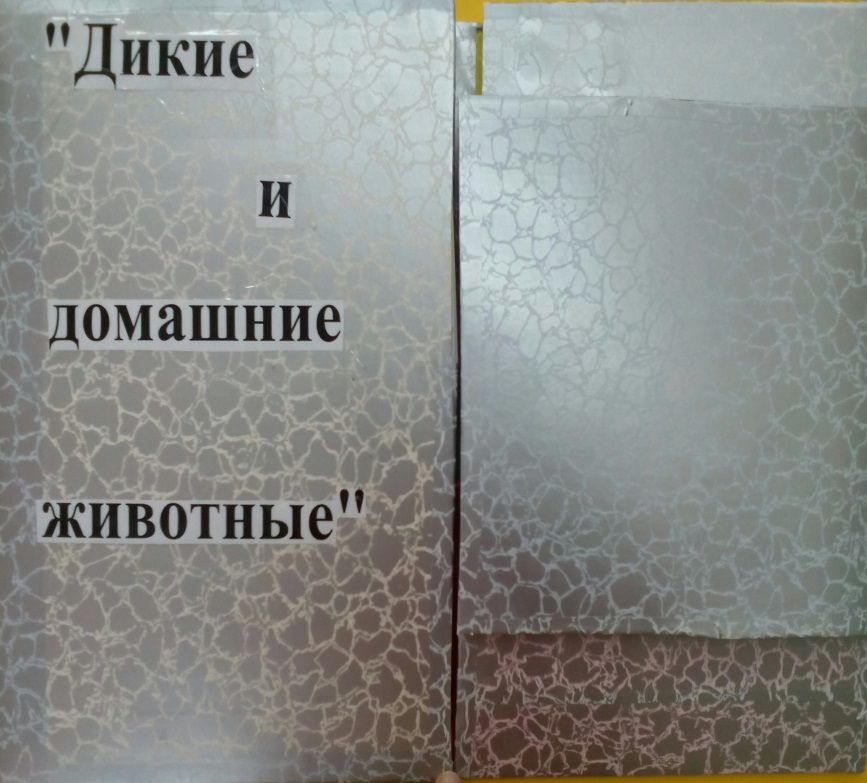 Дети участвуют в разработке эскиза лэпбука и его изготовлении.
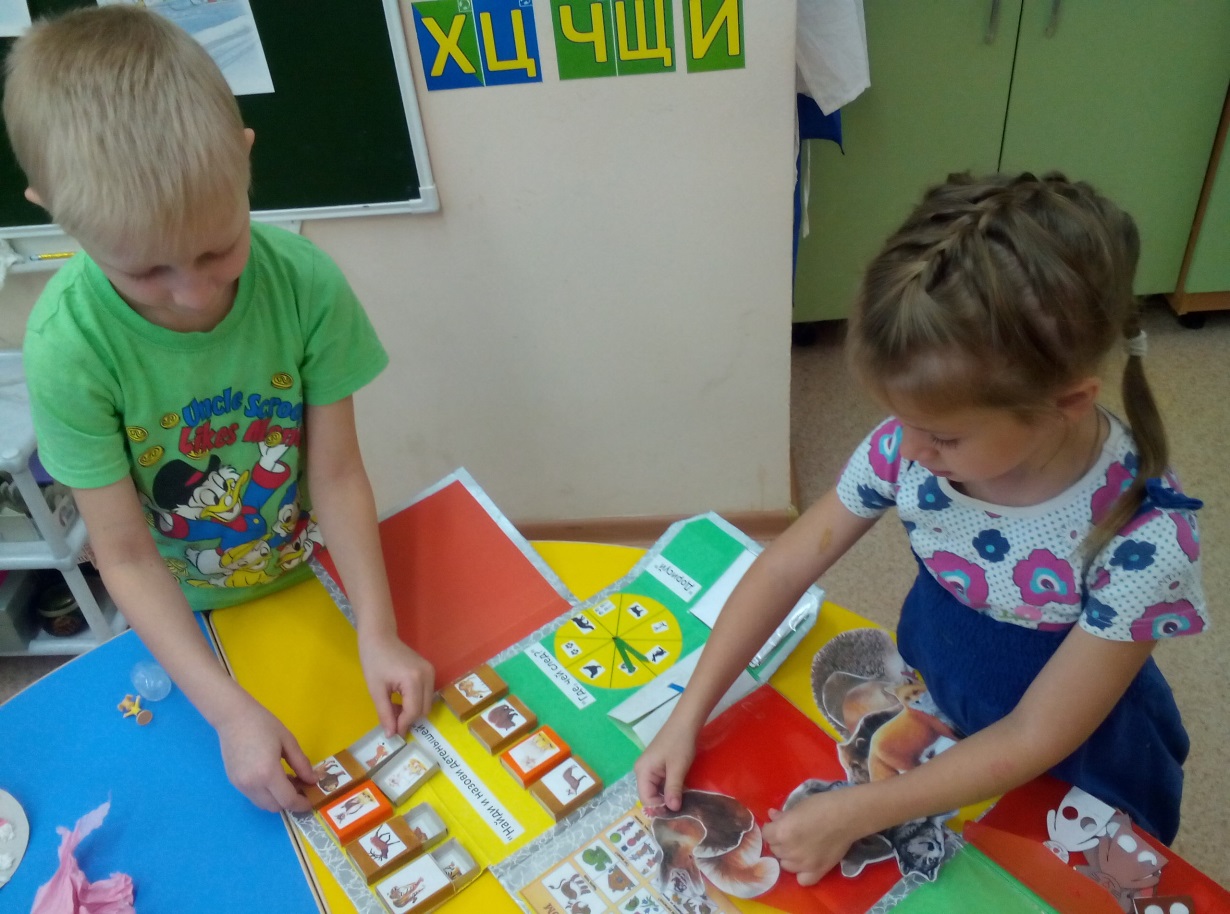 Ребенок самостоятельно собирает информацию.
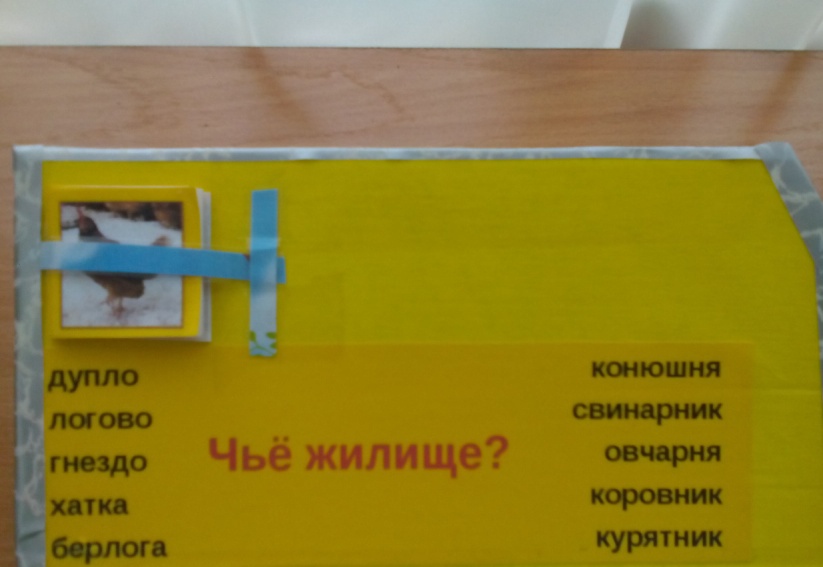 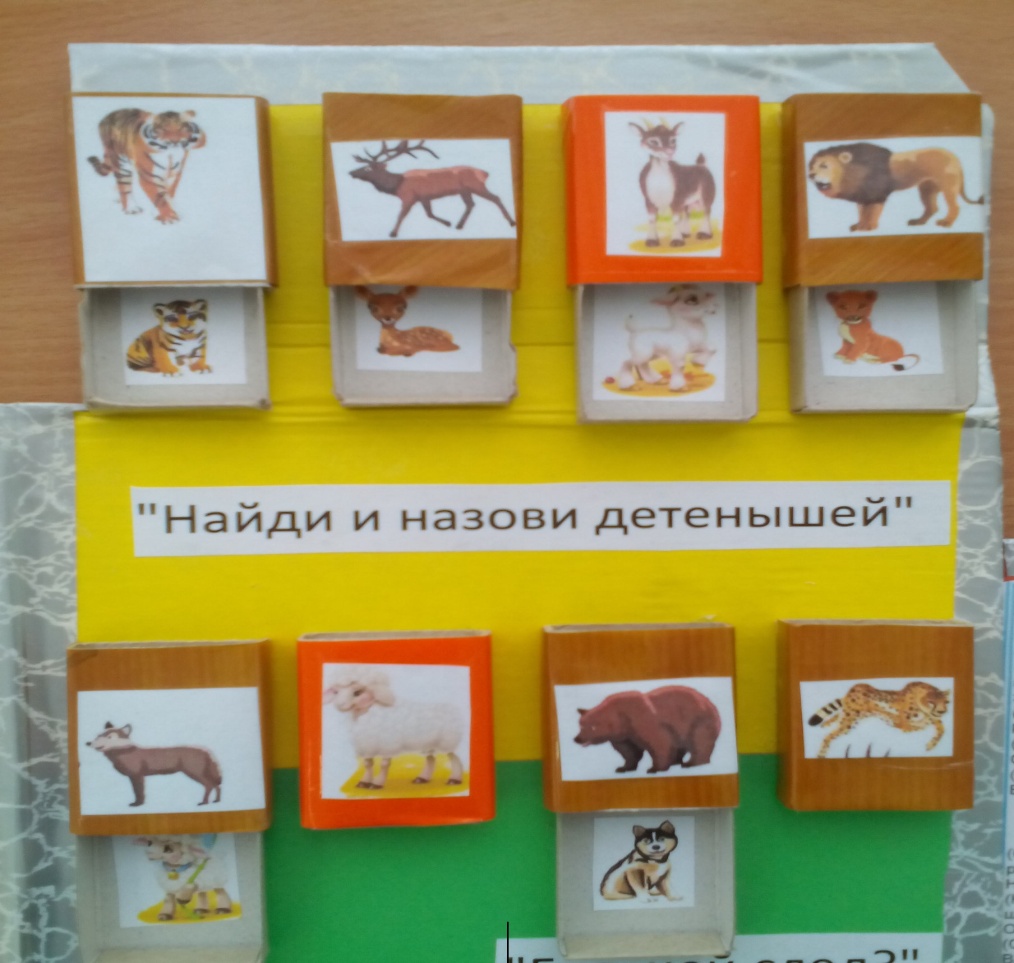 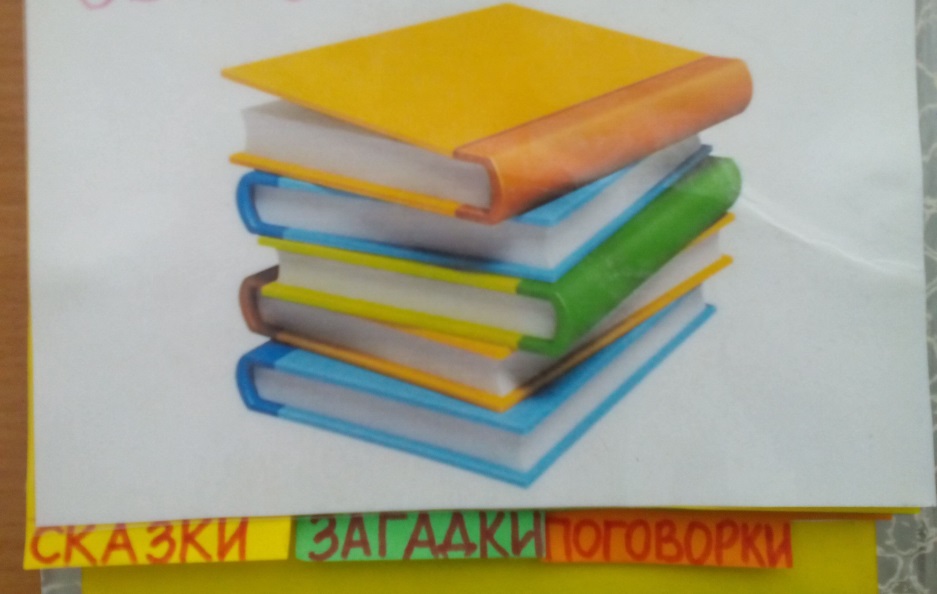 Дети играют и придумывают.
Дети играют и придумывают.
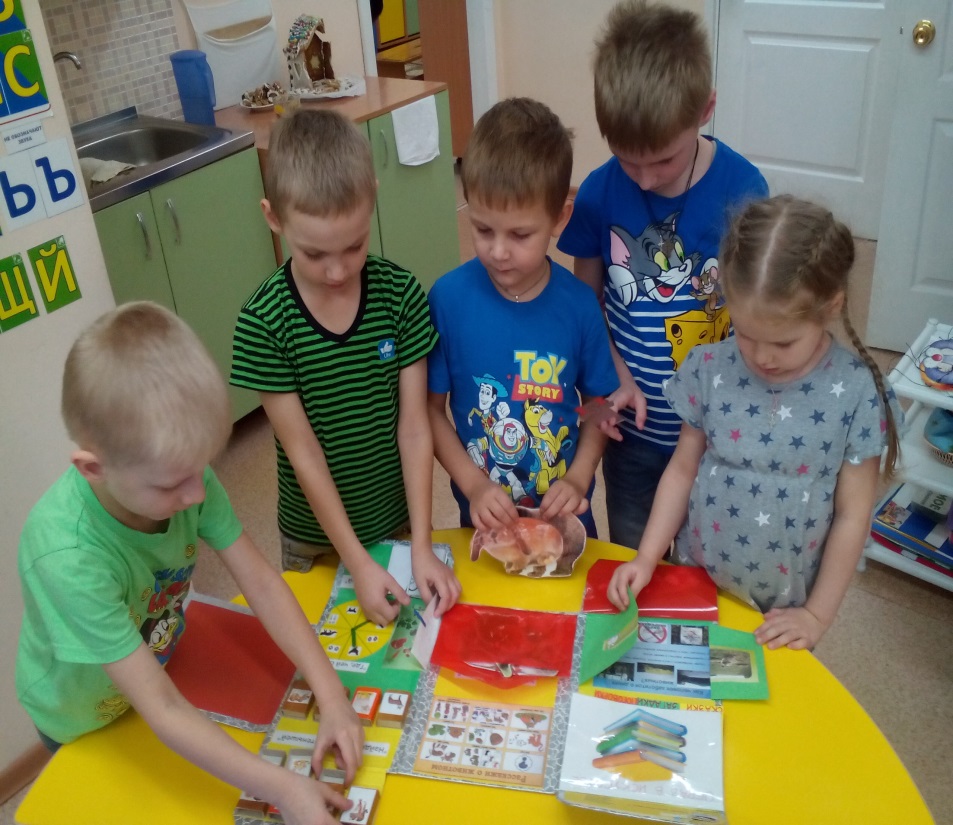 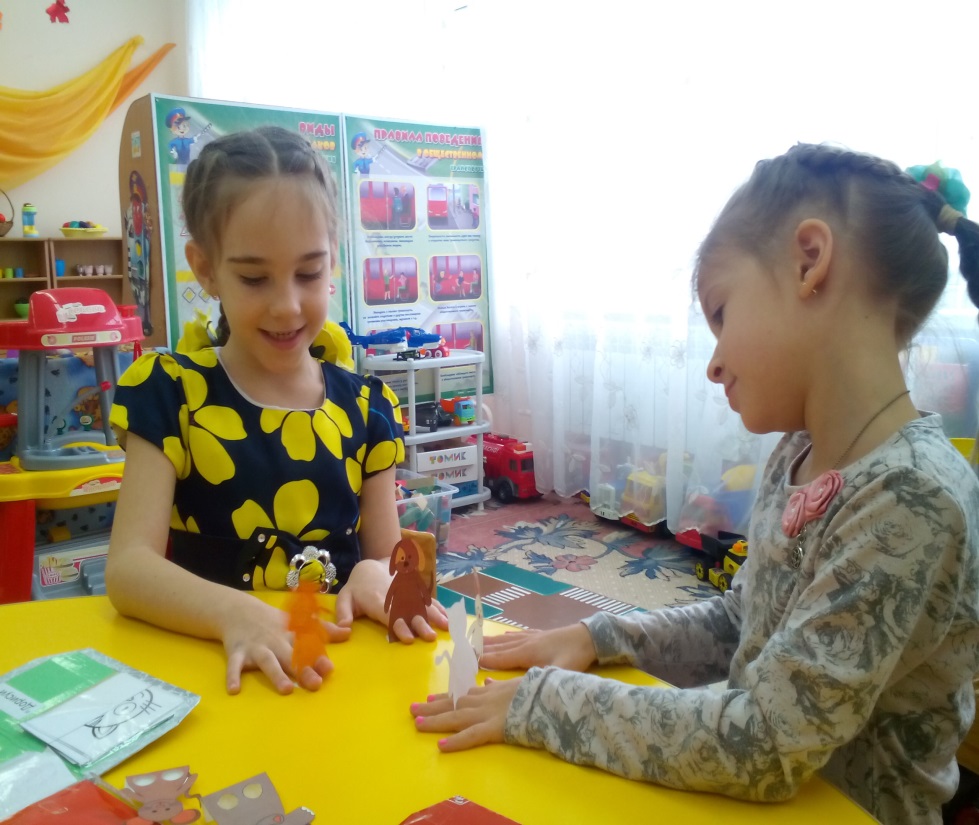 Реализует индивидуальные возможности детей.
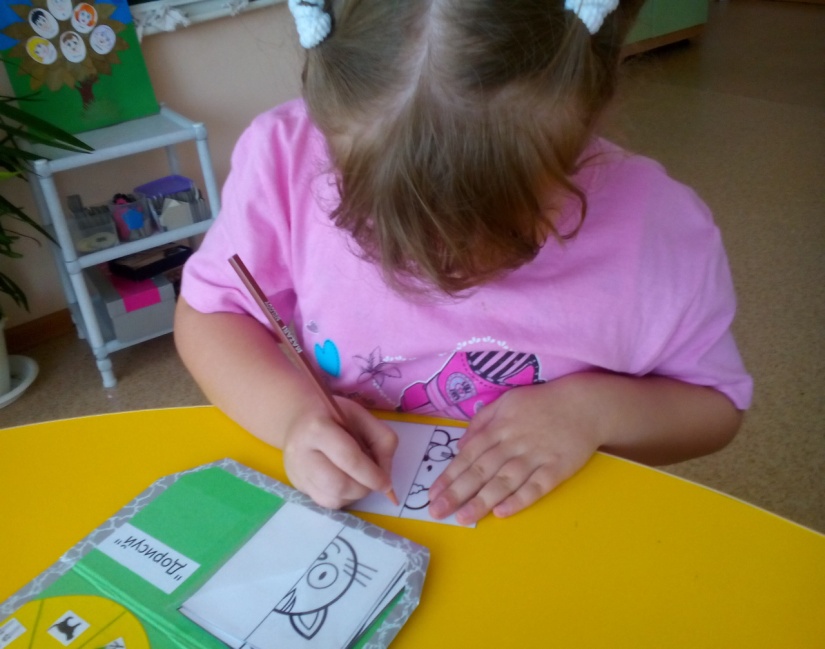 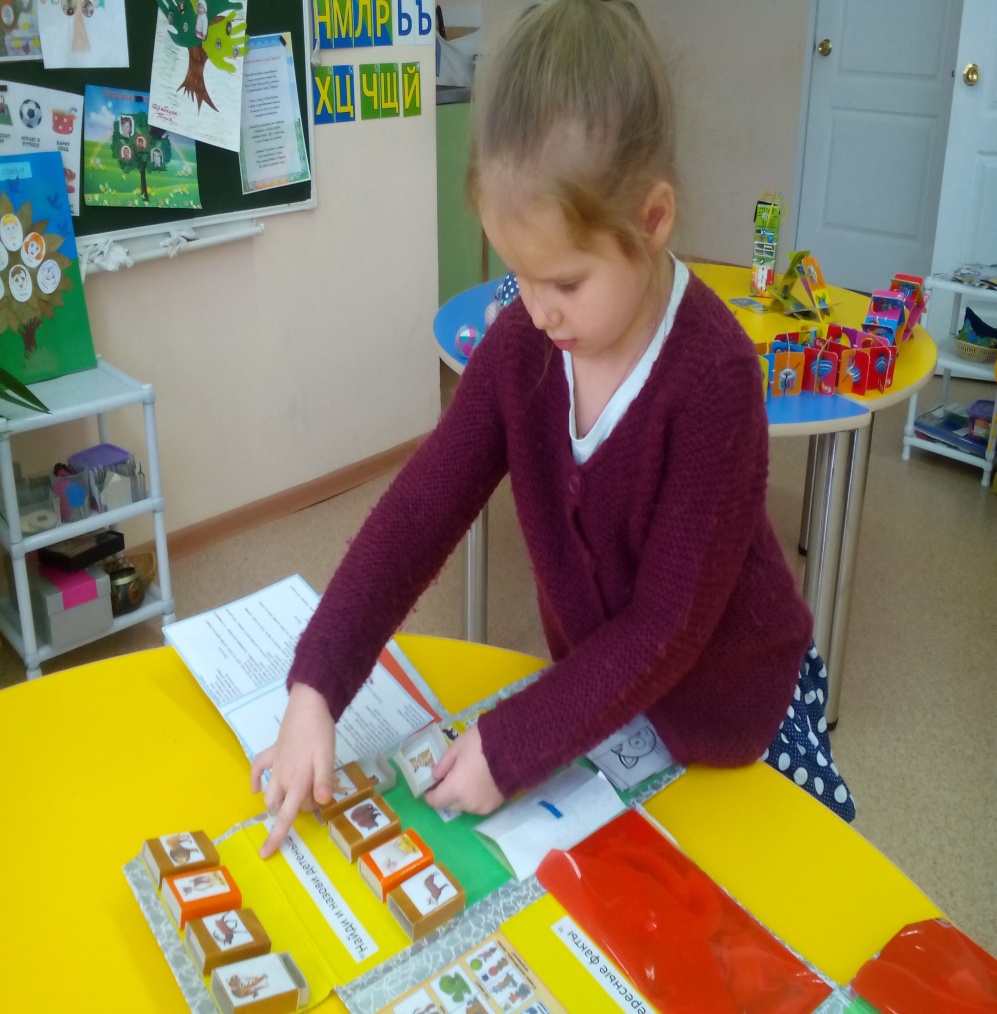 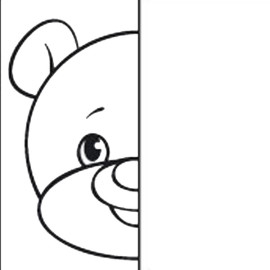 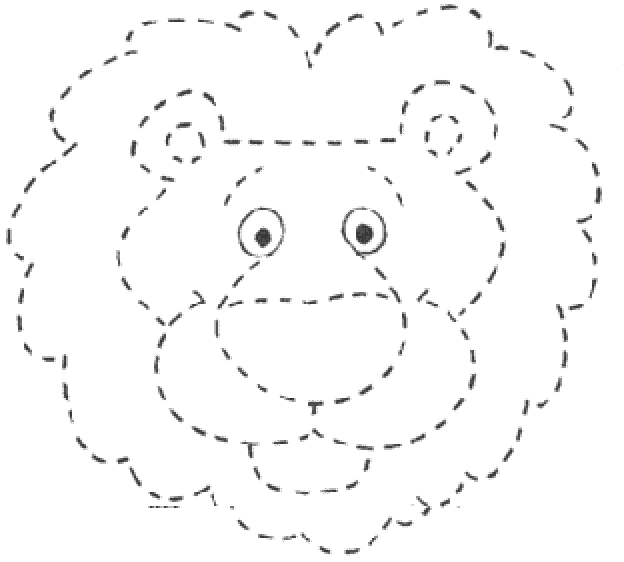 Лэпбук помогает ребенку лучше понять и запомнить материал.
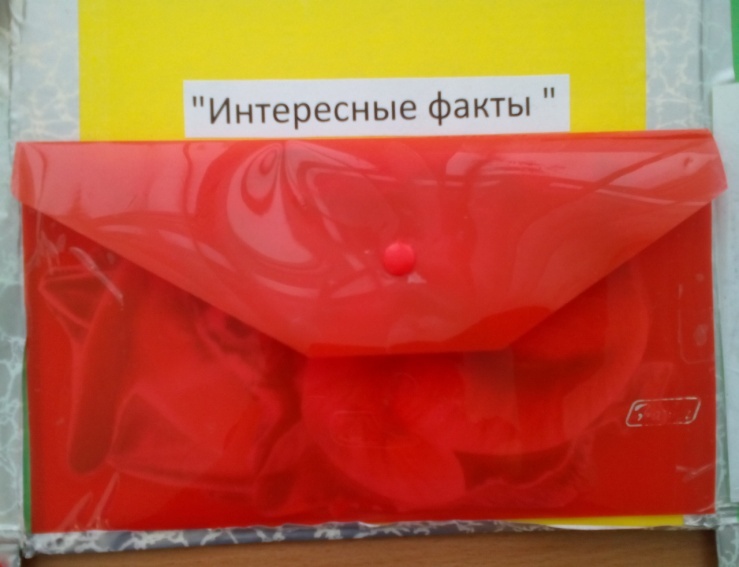 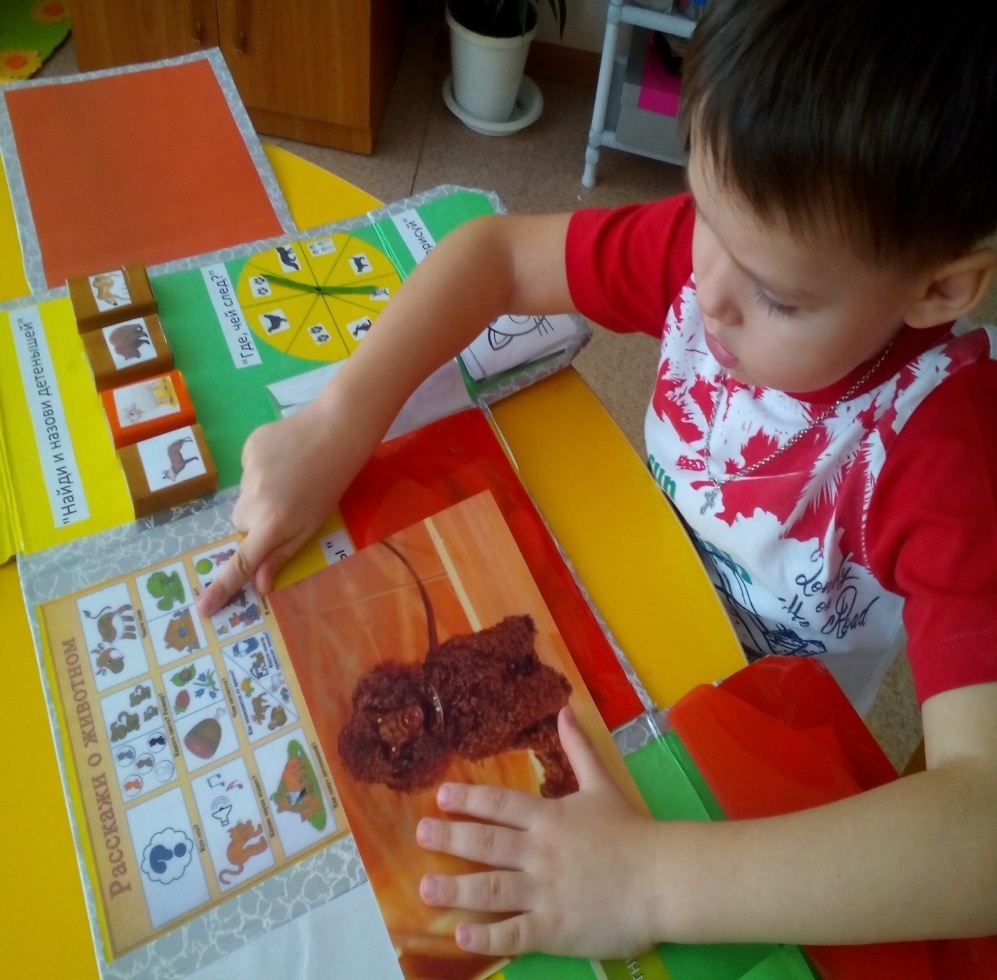 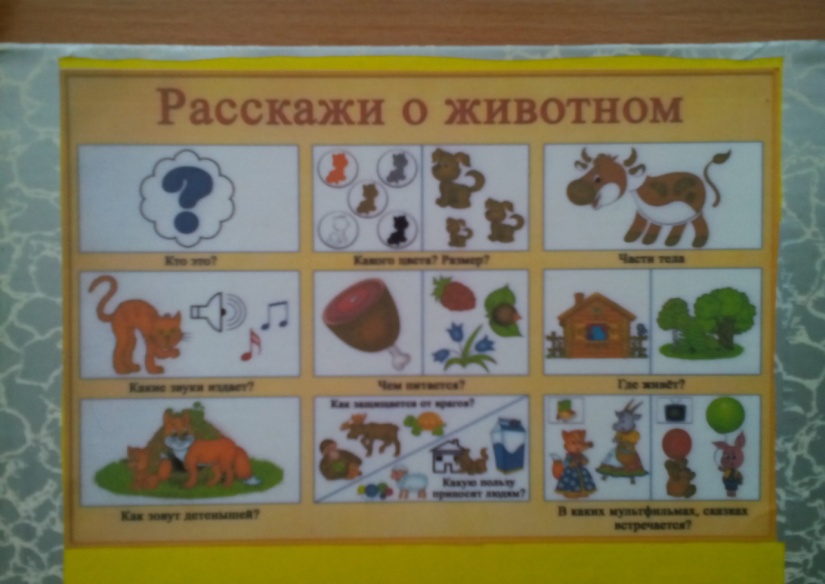 Эффективное средство для привлечения родителей к сотрудничеству.
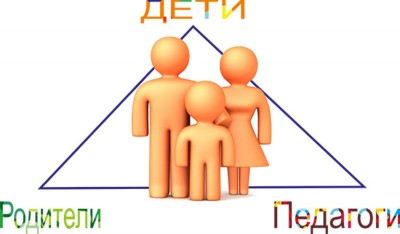 Результат работы.
Дети научились:

-договариваться со сверстниками ;

-распределять обязанности;

-искать нужную информацию, обобщать ее;

-самостоятельно давать объяснения на возникающие вопросы;

-принимать собственные решения, опираясь на знания и умения;

-выражать свои мысли и желания.
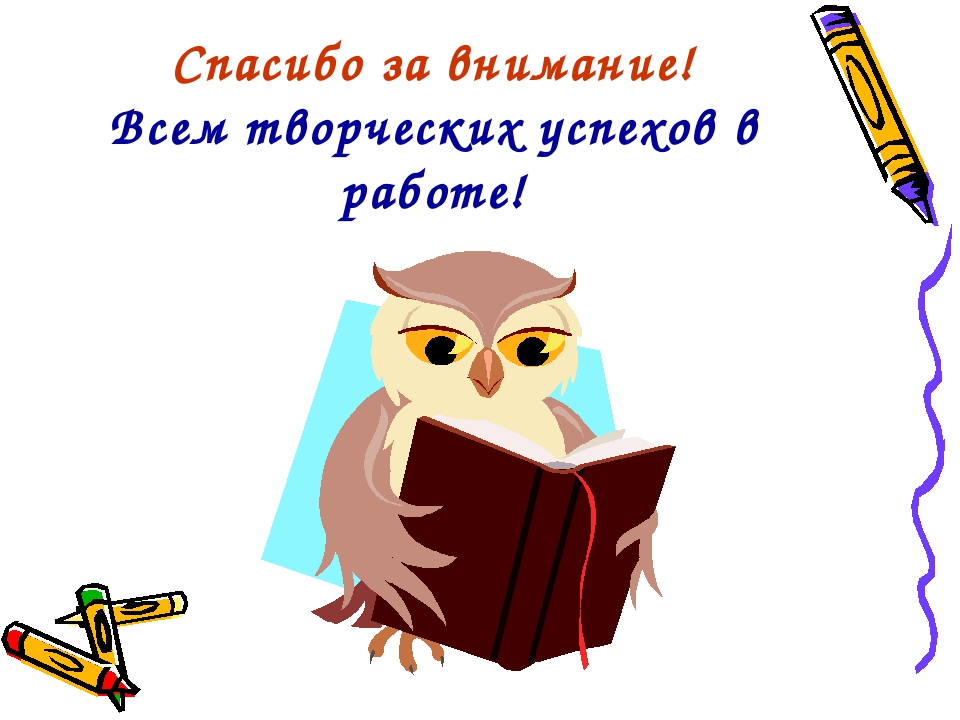